«Обучение грамоте дошкольников: современные подходы, активные методы, использование наглядно-практического оснащения»
МАДОУ «Детский сад №10»
подготовила: воспитатель
первой категории
Назарова Н.Н.
Эпиграф
«Процесс обучения чтению и письму должен стать для детей ярким, захватывающим куском жизни, наполненным живыми образами, звуками, мелодиями. То, что ребенок обязан запомнить, должно затрагивать сокровенные уголки его сердца. Обучение грамоте надо тесно связать с рисованием, игрой и постижением красоты мира».
В. Сухомлинский.
На сегодняшний день теория игры складывается из понимания того, что игра является уникальной формой обучения, которая близка детям. (В.П. Тюленев, Н.А. Зайцев, Т. Доман, Б. Никитин и др.) Она позволяет сделать интересными и увлекательным процесс овладения знаниями на творческо-поисковом уровне.
Таким образом, игровые технологии являются активными формами обучения.
Игровая технология призвана решить такие функции:
Развлекательную (это основная функция игры – развлечь, доставить удовольствие, пробудить интерес;
коммуникативную: освоение диалектики общения;
самореализации в игре, как полигоне человеческой практики;
Игровая технология призвана решить такие функции:
терапевтическую: преодоление различных трудностей, возникающих в других видах жизнедеятельности;
диагностическую: выявление отклонений от нормы в поведения, самопознание в процессе игры;
межнациональной коммуникации усвоения единых для всех людей социально-культурных ценностей;
Игровая технология призвана решить такие функции:
социализации: включение в систему общественных отношений, усвоение норм человеческого общения.
Хочу поделиться с вами приемами и формами работы с использованием речевых и дидактических игр при подготовке детей обучению грамоте.
Её нужно начинать с младшего дошкольного возраста.
Задачами этого года обучения являются:
обогащение словаря;
развитие умения правильно и четко произносить слова;
формирование умения различать звуки;
знакомство с понятиями «звук», «слово»
Для ознакомления с данными понятиями использую такие формы работы как:
беседы
игры
чтение
заучивание стихов
Для решения поставленных задач, в младшем дошкольном возрасте можно использовать следующие игры:
«Скажи, что звучит?»
«Где звучит колокольчик?»
«Угадай, кто позвал?»
«Кто как кричит?»
«Кто в домике живет?»
В средней группе решаем следующие задачи:
расширение и активизация словаря;
формирование грамматического строя речи;
формирование умения воспринимать сюжет повествования, делать   пересказ;
В средней группе решаем следующие задачи:
заучивание стихов, пословиц, поговорок, скороговорок;
закрепление понятий «слово» и «звук», деление слов на слоги;
формирование умений определять длину слова, выделять первый звук.
В средней группе можно использовать следующие формы работы:
беседы
игры
творческие рассказы
чтение
заучивание стихов и пословиц
пересказ
На этом этапе обучения можно использовать следующие игры:
«Цепочка слов»
«Эхо»
«Звуковые часы»
«Назови первый звук в слове»
«Похожие звуки»
Задачи, формирующие аналитико-синтетической звуковой активности и подготовки детей старшего дошкольного возраста к обучению грамоте:
Знакомство со словом
формирование понятия «Предложение»
Знакомство со звуковым строением слова и обучение звуковому анализу   слова
Знакомство со слогом
Знакомство со словом
учим понимать термин «слово»
знакомим с длинными и короткими словами, учим сравнивать слова по протяженности
расширяем представления о разнообразии слов по звучанию и значению
Знакомство со слогом
формируем умение делить двух и трехсложные простые слова на слоги
учим определять по количеству слогов длинные и короткие слова
учим подбирать слова с заданным слогом
знакомство с ударным слогом
Знакомство со звуковым строением слова и обучение звуковому анализу   слова
учим понимать термин «звук», формируем понятия «гласный звук», «согласный звук», «ударный гласный звук»
учим различать согласные звуки: мягкие и твердые, звонкие и глухие
учим находить из заданного речевого материала и самостоятельно подбирать слова с заданным звуком
учим выполнять звуковой анализ слов
формирование понятия «Предложение»
учим понимать термин «предложение»
учим выделять предложения из речи, определять на слух количество предложений в тексте
формируем умение составлять предложения из двух, трех, четырех слов и анализировать состав предложения
учим различать разные типы предложений
Применяемые мной на практике игровые технологии по развивающим задачам, я условно разделила на следующие группы.
Игровые технологии, направленные на умение различать слова по звучанию и значению.
I группа
Это такие игры как:
«Найди букву»
«Найди картинку»
«Сколько слогов в слове»
«Твердый и мягкий»
Игровые технологии, направленные на ознакомление со звуковым строением слова.
Моделирование структуры слова в виде картинки – схемы его звукового состава
II группа
Это такие игры как:
««Живые звуки»»
«Найди домик для звука»
«Назови слова с заданным звуком»
«Поймай звук»
«Кто заметил»
«Найди общий звук»
Игровые технологии, направленные на ознакомление со слоговым строением слова.
- отхлопывание ладошками;
- контроль правой рукой за опускаемым подбородком;
- шагослогометрия;
- речевая игра «Живые слоги» (по типу игры «Живые слова»);
- подбор слов с заданным слогом;
- дополнение слога до полного слова;
- превращение коротких слов в длинные и наоборот;
- перестановка слогов в слове (трансформация слов). Например, мышка – камыш, банка – кабан.
Игра «Засели домик».
1 этаж – 1 слог, 2 этаж – 2 слога, 3 этаж – 3 слога.
Могут ли животные, которые живут на первом этаже, переселиться на второй или третий этаж?
III группа
Игровые технологии, направленные на ознакомление с предложением и выделением его как смысловой единицей речи.
- придумывание предложений с заданным словом;
- придумывание предложения, которое начиналось бы с заданного слова;
- составление предложения по картинкам;
- составление предложений по «живым сценкам»;
- демонстрация действий с игрушками;
- отстукивание на бубне столько раз, сколько слов в предложении.
IV группа.
Игровые технологии, направленные на знакомство с буквами.
Буквы являются графическим символом звуков, я объясняю детям , что это «одежда» для звуков. В своей практике я часто сталкиваемся с тем, что детей учат побуквенному чтению, то есть дети, видя букву, произносят ее название, а не звук пэ, рэ, дэ. В результате получается «КЭОТЭ», вместо «КОТ». Это затрудняет ребенка правильно сделать звуковой анализ слова, и создает дополнительные трудности в обучении детей чтению.
V группа.
В детском саду я предусматриваю называние букв по звуковым обозначениям: п, б, к. Это значительно облегчает дошкольникам овладение навыком профилактики дисграфии в школе (дисграфия – нарушение письменной речи).
V группа.
Научиться распознавать и запоминать форму букв помогут следующие игры:
«конструирование букв»
«зачеркивание неправильных букв»
«узнай и дорисуй букву»
«обведи букву»
«на что похожа буква»
Для работы над звуковым анализом слова были разработаны игры:
«Дрессированный лев»
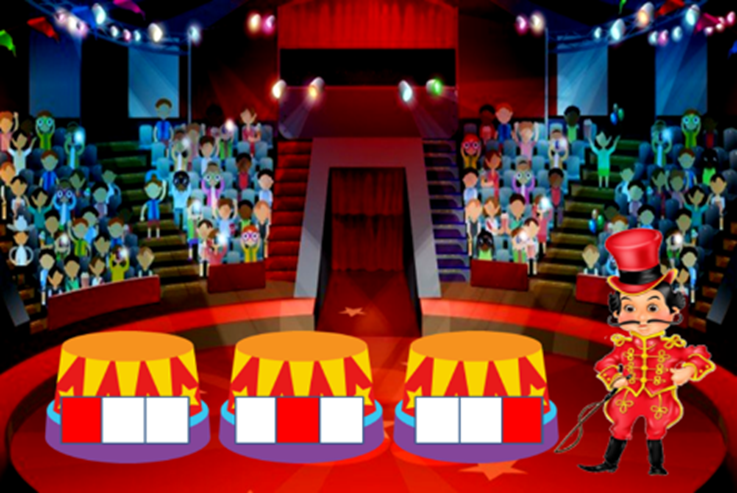 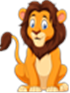 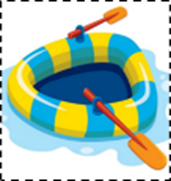 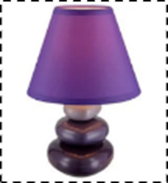 Для работы над звуковым анализом слова были разработаны игры:
«Слова - парашютисты»
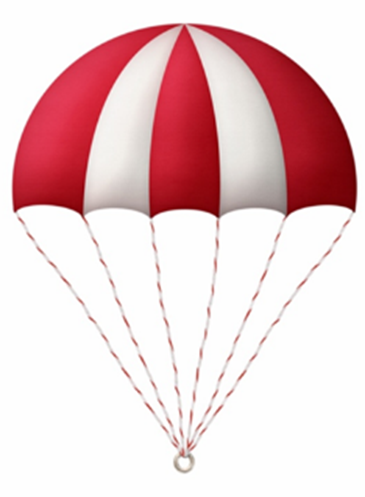 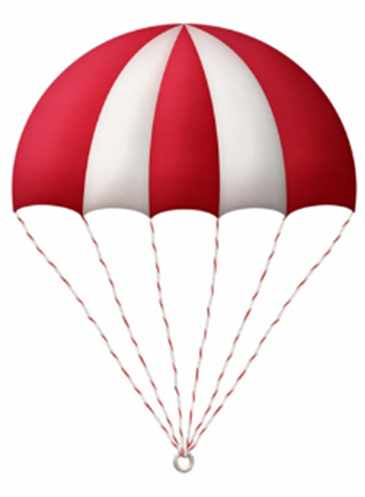 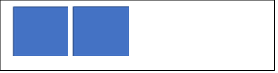 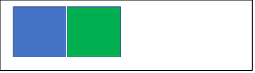 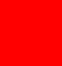 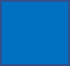 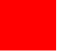 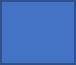 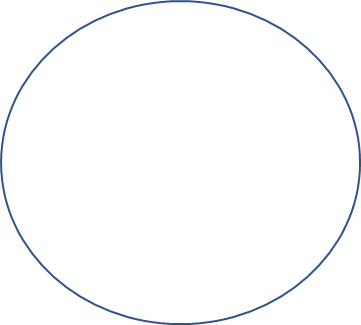 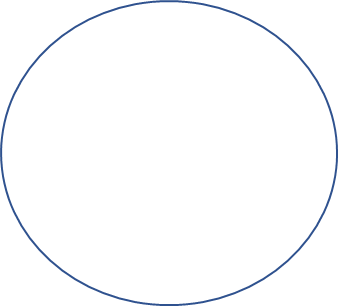 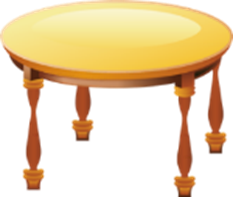 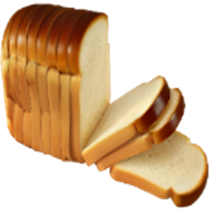 Для работы над звуковым анализом слова были разработаны игры:
«Пирамида»
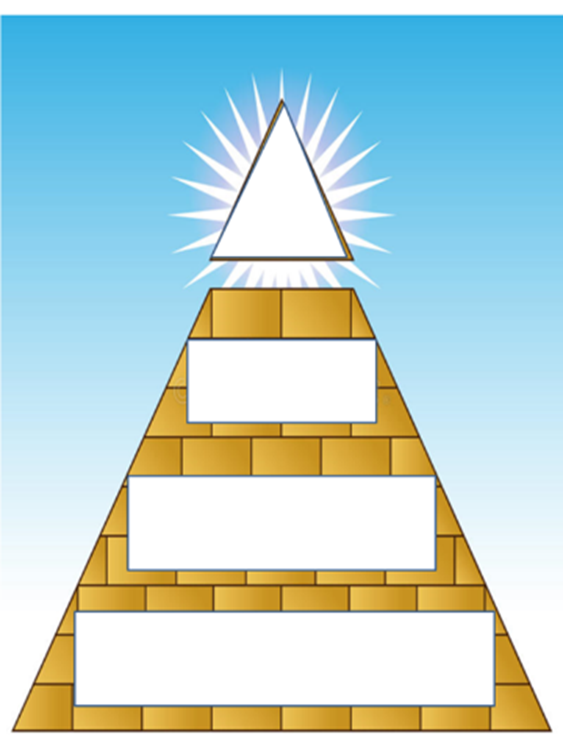 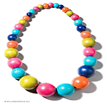 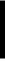 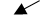 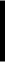 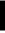 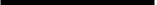 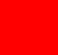 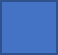 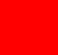 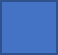 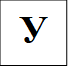 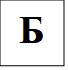 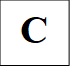 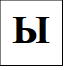 Для работы над звуковым анализом слова были разработаны игры:
«Живой-неживой»
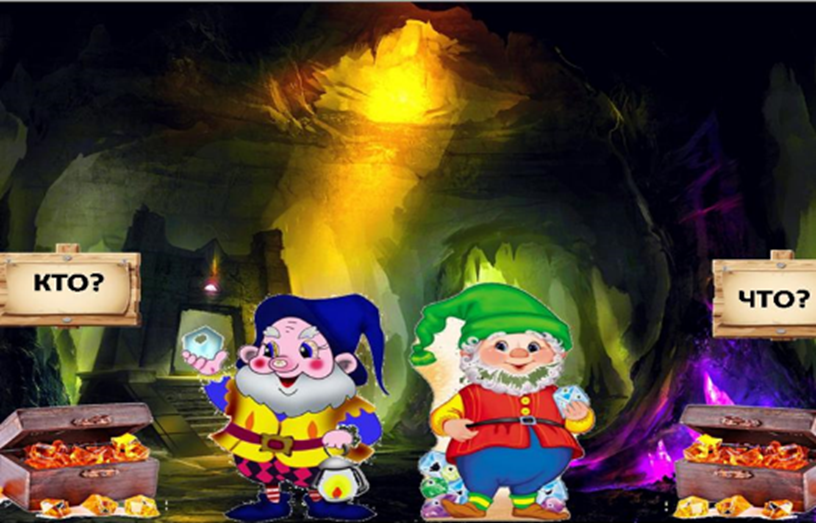 Для работы над звуковым анализом слова были разработаны игры:
«Мишка сладкоежка»
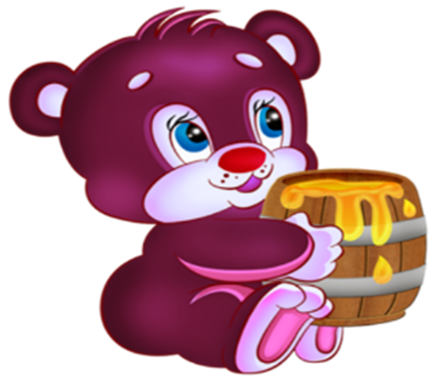 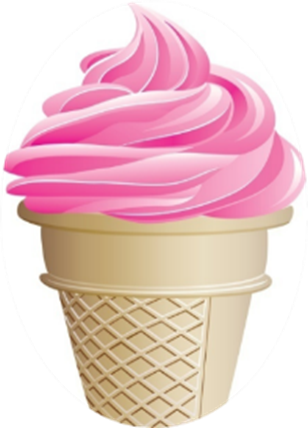 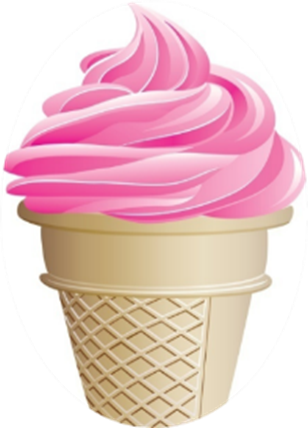 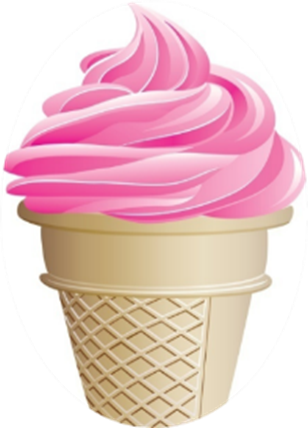 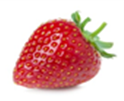 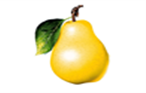 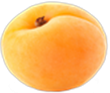 Наработанная мной система игровых технологий по формированию звуковой аналитико-синтетической активности дошкольника как предпосылки обучения грамоте помогает:
эффективно решать задачи данного раздела программы
строить интересный образовательный процесс
максимально концентрирует время занятий за счет четко сформулированных условий игры
позволяет педагогу варьировать стратегию и тактику игровых действий за счет усложнения или упрощения игровых задач в зависимости от уровня усвоения материала
активизирует воспитанников и повышает их познавательный интерес
вызывает эмоциональный подъем
Современным детям нужен современный педагог, а современный педагог – человек творческий, находящийся в постоянном поиске, владеющий соответствующими методиками и технологиями, открывающий воспитанникам неизведанный и сложный мир звуков, слов и предложений – мир русского языка! Ищите творчество в себе и себя в творчестве, дарите свой безграничный потенциал детям!
Спасибо за внимание!